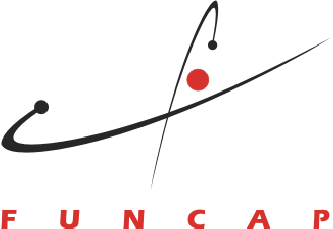 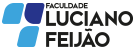 Núcleo de Inovação Tecnológica    
Faculdade Luciano Feijão
JUNHO de 2019
Boletim de Oportunidades para ICT’s
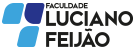 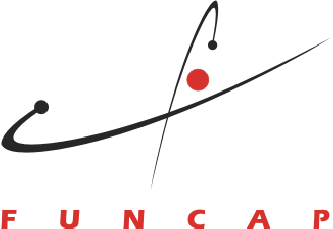 Núcleo de Inovação Tecnológica
 Faculdade Luciano Feijão 
Junho de 2019
Novo!

COOPERAÇÃO INTERNACIONAL FUNCAP/INSA Rouen Normandie CHAMADA 01/2019
INSCRIÇÕES: até 14 de junho de 2019.

OBJETIVO: apoiar à execução de projetos conjuntos de Pesquisa, Desenvolvimento e Inovação (P&D&l) na área das Energias Renováveis, Recursos Hídricos, Sistemas Aeroespaciais, no âmbito dos acordos bilaterais de cooperação científica e tecnológica internacional firmados entre o INSA Rouen Normandie e a FUNCAP. 

 PÚBLICO-ALVO: pesquisadores, doravante denominados “proponentes”, que tenham vínculo empregatício/funcional com instituições de ensino superior (IES), centros e institutos de pesquisa e desenvolvimentos públicos e privados, constituídos sob as leis brasileiras, e que tenham sua sede e administração no Estado do Ceará, todos sem fins lucrativos, doravante denominados “instituição executora local”.

MAIORES INFORMAÇÕES: http://montenegro.funcap.ce.gov.br/sugba/edital/379.pdf
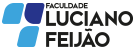 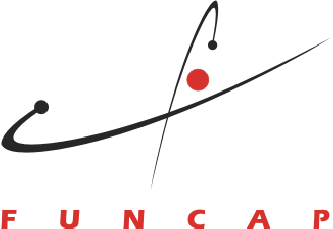 Núcleo de Inovação Tecnológica
 Faculdade Luciano Feijão 
Junho de 2019
Novo!

PROGRAMA INOVAR JUNTOS 2
INSCRIÇÕES: até 14 de junho de 2019.

OBJETIVO: atender tanto demandas do negócio atual quanto a criação de novos processos por meio da geração de valor aos seus colaboradores e associados. 

 PÚBLICO-ALVO: startups que tenham aderência aos ‘Desafios’ elencados e que possuam um MVP (Produto Mínimo Viável) desenvolvido e validado, ou mesmo que já tenham seu produto ou serviço disponível no mercado. Não importa o tipo de solução/tecnologia nem onde a Startup esteja localizada.

MAIORES INFORMAÇÕES: https://lp.startse.com.br/programa/sicredi-startse-2019/?__hstc=245832795.c7214c400f9b5ec5c36e87ffa6f1b62c.1550771888705.1558974688839.1559060037966.16&__hssc=245832795.1.1559060037966&__hsfp=244919210&_gl=1*jr64qj*_gcl_aw*R0NMLjE1NTU0NTU0MzQuQ2owS0NRanctdFhsQlJEV0FSSXNBR1lRQW1lSDFvZm4wVU5rQ3JCTm5IQU5Zc09YNFY3dUstUlgyYWZRZE9QY0ZDcVBRZEREZ0dFRU5DTWFBbWozRUFMd193Y0I.&_ga=2.252243840.844616109.1558974681-254801435.1536856007
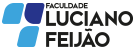 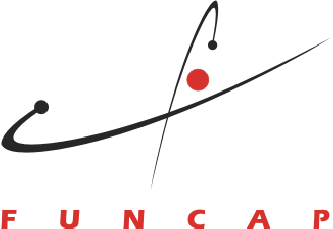 Núcleo de Inovação Tecnológica
 Faculdade Luciano Feijão 
Junho de 2019
NIH – Emotional Function in Normal Aging and/or MCI and AD/ADRD (R21)
INSCRIÇÕES: até 20 de junho de 2019.

OBJETIVO: estimular novas pesquisas que elucidem, ainda mais. as trajetórias comportamentais, psicológicas, fisiológicas e neurobiológicas da mudança normal relacionada à idade na função afetiva, bem como pesquisas que examinam a divergência daquela trajetória normal em MCI e AD / ADRD . Há também uma necessidade de pesquisa para elucidar os mecanismos neurais, comportamentais e psicológicos envolvidos na disfunção emocional que caracteriza os sintomas neuropsiquiátricos em AD / ADRD.. 

 PÚBLICO-ALVO: entidades não nacionais (fora dos EUA) (instituições estrangeiras) são  elegíveis para se candidatarem. Componentes não domésticos (fora dos EUA) de Organizações dos EUA podem  se inscrever. Componentes estrangeiros, conforme definido na Declaração de Normas de Subsídios do NIH , são  permitidos.

MAIORES INFORMAÇÕES: https://grants.nih.gov/grants/guide/pa-files/PAR-18-582.html
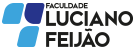 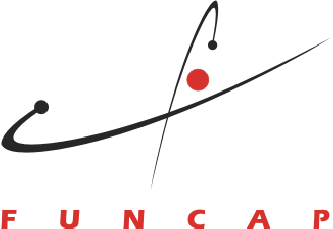 Núcleo de Inovação Tecnológica
 Faculdade Luciano Feijão 
Junho de 2019
Chamada CNPq No 04/2019
Auxílio à Promoção de Eventos Científicos, Tecnológicos e/ou de Inovação – ARC (Cronograma 2)
INSCRIÇÕES: até 26 de junho de 2019.

OBJETIVO: apoiar a realização no País de eventos relacionados a ciência, tecnologia e/ou inovação. 

 PÚBLICO-ALVO: o proponente, responsável pela apresentação da proposta, deve, obrigatoriamente: ter seu currículo cadastrado na Plataforma Lattes, atualizado até a data limite para submissão da proposta; possuir o título de Doutor; ser obrigatoriamente o coordenador do projeto; participar formalmente da comissão organizadora do evento. A participação na comissão organizadora deve estar claramente informada na proposta detalhada, conforme previsto no item 6.6 desta Chamada; ter vínculo formal com a instituição executora do projeto.

MAIORES INFORMAÇÕES: http://www.cnpq.br/web/guest/chamadas-publicas?p_p_id=resultadosportlet_WAR_resultadoscnpqportlet_INSTANCE_0ZaM&filtro=abertas&detalha=chamadaDivulgada&idDivulgacao=8642
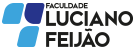 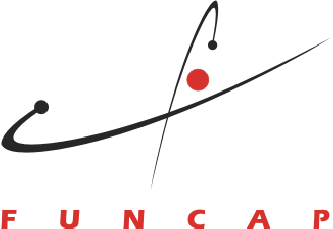 Núcleo de Inovação Tecnológica
 Faculdade Luciano Feijão 
Junho de 2019
Novo!

ERC – CONFAP – CNPQ CALL 2019
INSCRIÇÕES: até 30 de junho de 2019.

OBJETIVO: convidar pesquisadores do Brasil a buscar colaborações com principais investidores já apoiados através de fundo europeu.

 PÚBLICO-ALVO: pesquisadores ativos do Brasil, com doutorado, que estão implementando atividades de pesquisa dentro de universidades, institutos ou centros de pesquisa brasileiros. Os critérios de elegibilidade adicionais podem ser solicitados pelas Agências de Financiamento de apoio de cada estado, que nesses casos, devem publicar as diretrizes específicas.

MAIORES INFORMAÇÕES: https://www.funcap.ce.gov.br/2019/04/10/confap-e-cnpq-lancam-chamada-para-pesquisadores-doutores-integrarem-projetos-de-pesquisas-europeus-do-erc/
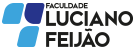 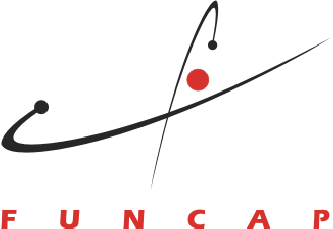 Núcleo de Inovação Tecnológica
 Faculdade Luciano Feijão 
Junho de 2019
Chamada Pública Bilateral Finep – CDTI para Projetos de Inovação Tecnológica entre Empresas do Brasil e Espanha

INSCRIÇÕES: até 30 de junho 2019  

OBJETIVO: apoiar a colaboração efetiva entre as empresas brasileiras e espanholas e que representem inovações para ambos os países ou para o mundo. As empresas brasileiras serão apoiadas por meio de crédito.

 PÚBLICO-ALVO: empresas brasileiras

MAIORES INFORMAÇÕES: http://finep.gov.br/chamadas-publicas/chamadapublica/611
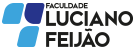 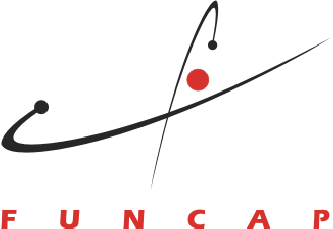 Núcleo de Inovação Tecnológica
 Faculdade Luciano Feijão 
Junho de 2019
Novo!
PROGRAMA DE COOPERAÇÃO CIENTÍFICA ESTRATÉGICA COM O SUL GLOBAL
EDITAL CAPES/COOPBRASS Nº 05/2019
INSCRIÇÕES: até 01 de julho de 2019.

OBJETIVO: expandir o conhecimento científico por meio da colaboração com o Sul Global; estimular a formação de redes de pesquisa sustentáveis a médio e a longo prazo e apoiar as já existentes entre o Brasil e os países parceiros do Sul Global; integrar outras ações de fomento da Capes no esforço de promover a cooperação científica internacional.

 PÚBLICO-ALVO:  Instituições de Ensino Superior (IES) ou Instituições Científicas, Tecnológicas e de Inovação (ICT) brasileiras, sejam públicas ou privadas sem fins lucrativos, que possuam programas de pós-graduação em nível de doutorado com nota igual ou superior a quatro na Avaliação Quadrienal 2017 e Instituições similares sediadas em países em desenvolvimento com o qual o Brasil mantenha Acordo ou Memorando de Entendimento na área de Cooperação Educacional, Cultural ou de Ciência e Tecnologia.. 

MAIORES INFORMAÇÕES: https://www.capes.gov.br/images/novo_portal/editais/editais/05042019_Edital_05_2019_-_COOPBRASS_Alterado.pdf
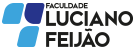 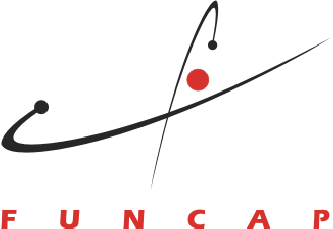 Núcleo de Inovação Tecnológica
 Faculdade Luciano Feijão 
Junho de 2019
Novo!

Chamada CNPq N º 07/2019 – Bolsas de Produtividade Sênior
INSCRIÇÕES: até 24 de julho de 2019.

OBJETIVO: reconhecer e valorizar pesquisador que se destaque entre seus pares como líder e paradigma na sua área de atuação, apresentando produção científica e/ou tecnológica de relevância, pela concessão de bolsas de Produtividade Sênior (PQ-Sr).

 PÚBLICO-ALVO: possuir o título de doutor ou de livre docente; ter seu currículo cadastrado na Plataforma Lattes, atualizado até a data limite para submissão da proposta; ter CPF ativo e regular; ter vínculo formal com a instituição de execução do projeto. Ter sido bolsista de Produtividade em Pesquisa (PQ) ou de Desenvolvimento Tecnológico e Extensão Inovadora (DT) na Categoria 1 por pelo menos 20 (vinte) anos, consecutivos ou não; ou ter sido bolsista PQ ou DT na Categoria 1, níveis A ou B, por pelo menos 15 (quinze) anos, consecutivos ou não. 

MAIORES INFORMAÇÕES: http://www.cnpq.br/web/guest/chamadas-publicas?p_p_id=resultadosportlet_WAR_resultadoscnpqportlet_INSTANCE_0ZaM&filtro=abertas&detalha=chamadaDivulgada&idDivulgacao=8742
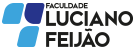 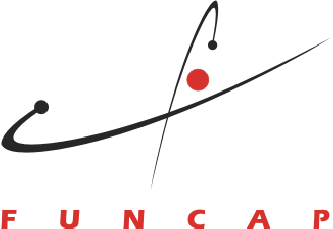 Núcleo de Inovação Tecnológica
 Faculdade Luciano Feijão 
Junho de 2019
Novo!

Chamada CNPq N º 06/2019 – Bolsas de Produtividade em Pesquisa
INSCRIÇÕES: até 11 de agosto de 2019.

OBJETIVO: valorizar pesquisadores que possuam produção científica, tecnológica e de inovação de destaque em suas respectivas áreas do conhecimento e incentivar o aumento da produção científica, tecnológica e de inovação de qualidade.

 PÚBLICO-ALVO:  possuir o título de doutor ou de livre docente; ter seu currículo cadastrado na Plataforma Lattes, atualizado até a data limite para submissão da proposta; ter CPF ativo e regular; ter vínculo formal com a instituição de execução do projeto. 

MAIORES INFORMAÇÕES:  http://www.cnpq.br/web/guest/chamadas-publicas?p_p_id=resultadosportlet_WAR_resultadoscnpqportlet_INSTANCE_0ZaM&filtro=abertas&detalha=chamadaDivulgada&idDivulgacao=8722
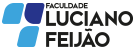 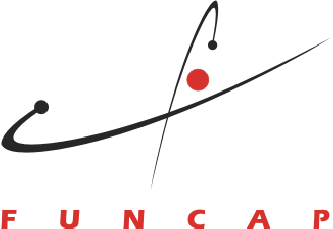 Núcleo de Inovação Tecnológica
 Faculdade Luciano Feijão 
Junho de 2019
1º CHAMAMENTO PÚBLICO – IEL/CNPq
INOVA TALENTOS
PROGRAMA RHAE TRAINEE CNPq/IEL

INSCRIÇÕES: até 31 de julho 2019  

OBJETIVO: apoiar projetos de inovação que visem o aumento da competitividade das indústrias e empresas brasileiras e o desenvolvimento científico e tecnológico no País através de bolsas de desenvolvimento tecnológico e extensão inovadora, nas modalidades SET e DTI, durante o período de treinamento supervisionado de graduandos, graduados, mestres e doutores, com até 5 (cinco) anos da titulação, nas empresas e institutos de PD&I públicos e privados, localizados em território nacional, conforme Acordo de Cooperação celebrado entre o IEL/NC e o CNPq. 

 PÚBLICO-ALVO: empresas e institutos de PD&I públicos e privados, órgãos do governo e entidades do terceiro setor a apresentarem projetos de inovação.

MAIORES INFORMAÇÕES: http://www.portaldaindustria.com.br/inovatalentos/media/Chamamento_Publico_CHANCELA_At_1911.pdf
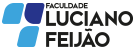 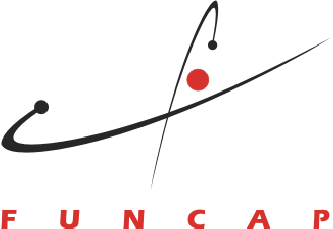 Núcleo de Inovação Tecnológica
 Faculdade Luciano Feijão 
Junho de 2019
1º CHAMAMENTO PÚBLICO – IEL/CNPq
INOVA TALENTOS - PROGRAMA RHAE TRAINEE CNPq/IEL
DOUTORES EM ECONOMIA

INSCRIÇÕES: até 31 de julho 2019  

OBJETIVO: apoiar projetos de inovação que visem o aumento da competitividade das indústrias e empresas brasileiras e o desenvolvimento científico e tecnológico no País através de bolsas de desenvolvimento tecnológico e extensão inovadora, nas modalidades SET e DTI para a realização de um Programa de Bolsas, destinado ao desenvolvimento da inovação nas organizações.
    O bolsista desenvolverá um projeto para implantação de novas metodologias de avaliação, no       período de 01 ano, com jornada de 40h semanais e bolsa no valor de R$ 4.500,00

 PÚBLICO-ALVO: doutores em economia

MAIORES INFORMAÇÕES: falar com Leila Cristiane através do e-mail: lcferreira@sfiec.org.br
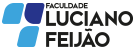 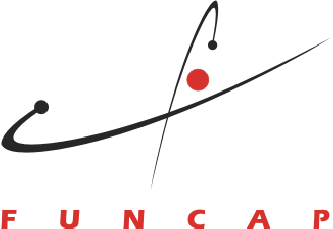 Núcleo de Inovação Tecnológica
 Faculdade Luciano Feijão 
Junho de 2019
Novo!

CEPAL - CHAMADA ABERTA DE ESTUDOS DE CASOS SOBRE O “BIG PUSH PARA A SUSTENTABILIDADE NO BRASIL”
INSCRIÇÕES: até 11 de agosto de 2019.

OBJETIVO: analisar articulação e coordenação de políticas (públicas, corporativas e comunitárias, nacionais, regionais e locais, setoriais, tributárias, regulatórias, fiscais, de financiamento, de planejamento, de inovação, de capacitação, etc.) que alavanquem investimentos (nacionais e estrangeiros) para produzir um ciclo virtuoso de crescimento econômico, gerador de emprego e renda, redutor de desigualdades e de brechas estruturais e promotor da sustentabilidade ambiental, social e econômica.

 PÚBLICO-ALVO:  pesquisadores, profissionais do setor privado, empresários, representantes de sociedade civil, formuladores de políticas públicas, servidores públicos, pessoas físicas e jurídicas.

MAIORES INFORMAÇÕES: https://www.cepal.org/pt-br/eventos/cepal-quer-conhecer-estudos-casos-investimentos-impacto-o-desenvolvimento-sustentavel-brasil
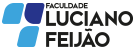 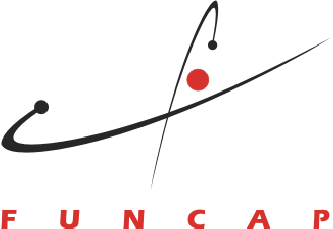 Núcleo de Inovação Tecnológica
 Faculdade Luciano Feijão 
Junho de 2019
Novo!

Softex - CHAMADA PÚBLICA PARA EMPRESAS
CONECTA STARTUP BRASIL 037/2019
INSCRIÇÕES: até 26 de setembro de 2019.

OBJETIVO: selecionar Empresas do setor produtivo para a participação no Programa Conecta Startup Brasil.

 PÚBLICO-ALVO: empresas do setor produtivo instaladas no Brasil que atendam integralmente às exigências constantes na chamada.

MAIORES INFORMAÇÕES: https://conectastartupbrasil.org.br
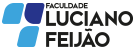 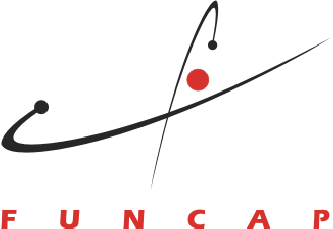 Núcleo de Inovação Tecnológica
 Faculdade Luciano Feijão 
Junho de 2019
Novo!

Prêmio de Jornalismo Científico do MERCOSUR – Terceira Edição
INSCRIÇÕES: até 15 de outubro de 2019.

OBJETIVO: promover o jornalismo científico nos países do Mercosul, além de estimular uma maior presença da ciência e tecnologia nos meios de comunicação.

 PÚBLICO-ALVO: profissionais e estudantes de jornalismo e carreiras afins; pesquisadores das diferentes áreas da ciência que tenham incursão em espaços jornalísticos no países membros e associados do MERCOSUR, que desejam apresentar seus trabalhos jornalísticos. Estão incluídos também fotógrafos profissionais.

MAIORES INFORMAÇÕES: http://www.conacyt.gov.py/node/26269
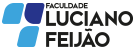 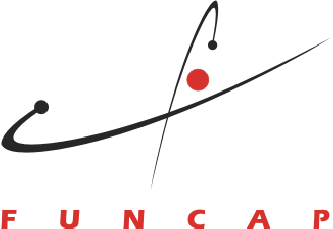 Núcleo de Inovação Tecnológica
 Faculdade Luciano Feijão 
Junho de 2019
Cancer Research Institute – Clinic and Laboratory Integration Program Grants 2019
INSCRIÇÕES: até 01 de novembro de 2019.

OBJETIVO: promover o desenvolvimento de abordagens imunológicas para o diagnóstico, tratamento e prevenção do câncer. A missão do Instituto é levar terapias efetivas baseadas no sistema imunológico para pacientes com câncer mais cedo.

 PÚBLICO-ALVO: cientistas qualificados que estão trabalhando para explorar questões clinicamente relevantes destinadas a melhorar a eficácia das imunoterapias contra o câncer

MAIORES INFORMAÇÕES: https://www.cancerresearch.org/scientists/fellowships-grants/translational-research-grants
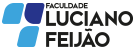 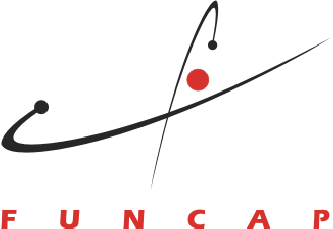 Núcleo de Inovação Tecnológica
 Faculdade Luciano Feijão 
Junho de 2019
Novo!
Petróleo Brasileiro S.A. (Petrobras)
Agência Nacional do Petróleo: Comunidade Científica e Acadêmica
INSCRIÇÕES: Fluxo contínuo.

OBJETIVO: realizar projetos de pesquisa e desenvolvimento e a executar programas de formação de recursos humanos com recursos decorrentes das cláusulas de investimento obrigatório em P,D&I, no setor de petróleo, gás natural e biocombustíveis. O credenciamento conferido pela Agência Nacional do Petróleo, Gás Natural e Biocombustíveis (ANP)

 PÚBLICO-ALVO: somente as instituições credenciadas (O credenciamento conferido pela Agência Nacional do Petróleo, Gás Natural e Biocombustíveis (ANP) ) estão habilitadas a receber recursos das cláusulas de investimento em P,D&I. Qualquer instituição (departamento, laboratório e outros) pertencente a entidades como universidades, institutos tecnológicos e centros de pesquisa, públicos ou privados estabelecidos no Brasil, de comprovada competência técnica e cientifica para prestação de serviços tecnológicos nas áreas de petróleo, gás natural e correlatas, poderá solicitar o credenciamento.

MAIORES INFORMAÇÕES: https://comunidadecientifica.petrobras.com.br/media/Manual_de_Termo_de_Cooperacao_P_DI_Publico_Externo_13-03-19_v2_SITE.pdf
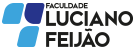 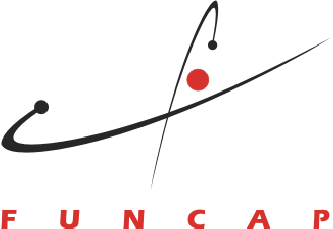 Núcleo de Inovação Tecnológica
 Faculdade Luciano Feijão 
Junho de 2019
PROJETOS DE MESTRADO E DOUTORADO INTERINSTITUCIONAIS, MINTER/DINTER NACIONAIS E INTERNACIONAIS 
EDITAL Nº 2/2016 


INSCRIÇÕES: no calendário anual da Diretoria de Avaliação;

OBJETIVO: instruir a apresentação de Projetos de Mestrado e Doutorado Interinstitucionais, Minter e Dinter Nacionais e Internacionais, visando formação pós-graduada de recursos humanos qualificados para o desenvolvimento sócio-econômico cultural, científico-tecnológico, de inovação e, sobretudo, formação de docentes para nucleação de novos programas de pós-graduação stricto sensu fora dos centros consolidados de ensino e pesquisa. 

 PÚBLICO-ALVO: coordenador deverá ser docente, pesquisador ou pós-doutor na Instituição Receptora.  

MAIORES INFORMAÇÕES:  https://www.capes.gov.br/images/stories/download/editais/12042016-Edital-02-MInter-e-Dinter-Nacionais-e-Internacionais.pdf
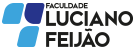 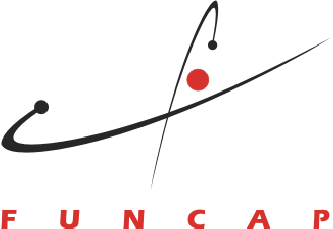 Núcleo de Inovação Tecnológica
 Faculdade Luciano Feijão 
Junho de 2019
CESE – Projetos que mudam vidas
INSCRIÇÕES: fluxo contínuo.

OBJETIVO:  fortalecer iniciativas de resistência popular. Apesar de não ter um teto máximo estipulado para apoio a pequenos projetos, pois isso varia de acordo com o tipo de atividade, o valor médio de apoio atualmente é de 9 mil reais.

 PÚBLICO-ALVO:  movimentos sociais populares, associações, sindicatos, grupos de base, cooperativas, fóruns e articulações, organizações não-governamentais de apoio e assessoria ao movimento popular, pastorais sociais e diaconias das igrejas.

MAIORES INFORMAÇÕES: https://www.cese.org.br/programa-de-pequenos-projetos-prioriza-iniciativas-de-resistencia-em-2017/
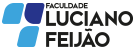 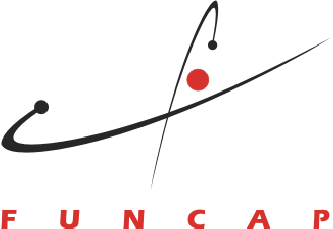 Núcleo de Inovação Tecnológica
 Faculdade Luciano Feijão 
Junho de 2019
PATROCÍNIO CIELO

INSCRIÇÕES: fluxo contínuo

OBJETIVO: colocar negócios em movimento, graças ao seu espírito inovador e inquieto. Por isso, patrocina projetos culturais e esportivos que tenham entre os seus atributos a inovação, capazes de inspirar e transformar. E também aqueles que sejam o impulso necessário para colocar a economia em movimento.

PÚBLICO-ALVO: pessoas físicas e jurídicas.


MAIORES INFORMAÇÕES: http://www.cielopatrocina.com.br/proposta
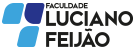 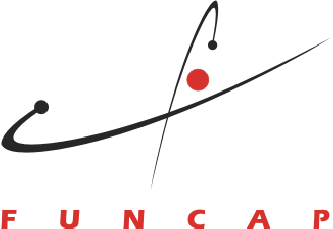 Núcleo de Inovação Tecnológica
 Faculdade Luciano Feijão 
Junho de 2019
PATROCÍNIO GRENDENE

INSCRIÇÕES: fluxo contínuo

OBJETIVO: patrocinar diferentes projetos, incluindo os culturais.

PÚBLICO-ALVO: empresas.

MAIORES INFORMAÇÕES: https://www.grendene.com.br/br/sac/getFormSponsor/
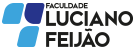 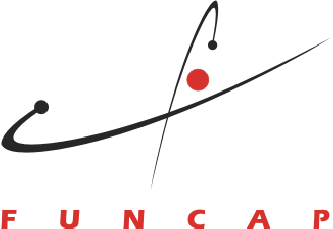 Núcleo de Inovação Tecnológica
 Faculdade Luciano Feijão 
Junho de 2019
Development Innovation Ventures (DIV)

INSCRIÇÕES: fluxo contínuo

OBJETIVO: trazer novas idéias para resolver problemas enfrentados por milhões em todo o mundo - produzindo mais impacto, por menos dinheiro, com maior potencial de escala sustentável. Inspirado pela experiência de capital de risco, a DIV usa um modelo de financiamento com base em evidências para testar ideias, reunir evidências de o que funciona, encontrar falhas de forma rápida e econômica, sem compromissos de longo prazo e continuar a suportar apenas soluções comprovadas. 

 PÚBLICO-ALVO: propostas, em três etapas, durante todo o ano, de qualquer tipo de organização, em qualquer setor e país em que a USAID funcione.
 
MAIORES INFORMAÇÕES: https://www.usaid.gov/div
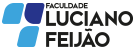 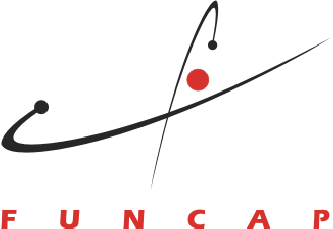 Núcleo de Inovação Tecnológica
 Faculdade Luciano Feijão 
Junho de 2019
The Global Innovation Fund 

INSCRIÇÕES: fluxo contínuo

OBJETIVO: investir em inovações sociais que visem melhorar a vida e as oportunidades de milhões de pessoas no mundo em desenvolvimento.

 PÚBLICO-ALVO: soluções inovadoras para desafios de desenvolvimento global de empresas sociais, empresas com fins lucrativos, organizações sem fins lucrativos, pesquisadores e agências governamentais.


MAIORES INFORMAÇÕES: http://www.globalinnovation.fund/
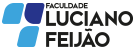 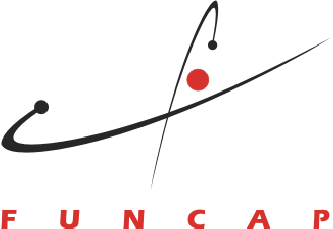 Núcleo de Inovação Tecnológica
 Faculdade Luciano Feijão 
Junho de 2019
Programa Google Brasil



INSCRIÇÕES: fluxo contínuo

OBJETIVO: oferecer ferramentas gratuitas de comunicação na web, visando aumentar a visibilidade e potencializar o impacto do trabalho das entidades.

 PÚBLICO-ALVO: público em geral, organizações sem fins lucrativos,


MAIORES INFORMAÇÕES: https://www.google.com.br/intl/pt-BR/nonprofits/products/
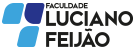 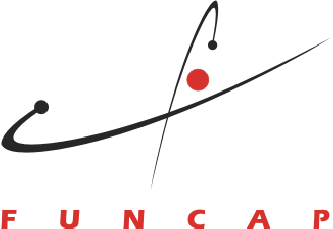 Núcleo de Inovação Tecnológica
 Faculdade Luciano Feijão 
Junho de 2019
Edital  Conservation Trust Grants



INSCRIÇÕES: fluxo contínuo

OBJETIVO: apoiar as atividades de conservação em todo o mundo, já que elas se encaixam dentro da missão da National Geographic Society. A confiança financiará projetos que contribuem significativamente para a preservação e uso sustentável dos recursos biológicos, culturais e históricos da Terra.

 PÚBLICO-ALVO: candidaturas de todo o mundo e incentiva especificamente os candidatos de fora dos Estados Unidos a se candidatarem. 

MAIORES INFORMAÇÕES: http://www.nationalgeographic.com/explorers/grants-programs/conservation-trust-application/
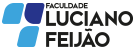 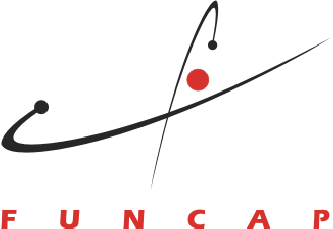 Núcleo de Inovação Tecnológica
 Faculdade Luciano Feijão 
Junho de 2019
Edital Fundação Doen



INSCRIÇÕES: fluxo contínuo

OBJETIVO:  apoiar projetos sociais nas áreas de energias sustentáveis, economia solidária e empreendimentos sociais. 

 PÚBLICO-ALVO: empreendedores com soluções inovadoras.

MAIORES INFORMAÇÕES: http://www.doen.nl/applications
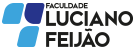 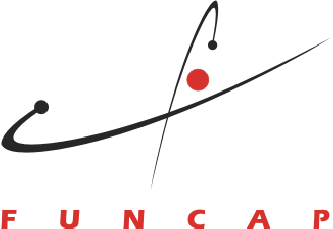 Núcleo de Inovação Tecnológica
 Faculdade Luciano Feijão 
Junho de 2019
FUNDAÇÃO INTERAMERICANA (IAF)
CONVITE À APRESENTAÇÃO DE PROPOSTAS



INSCRIÇÕES: fluxo contínuo;

OBJETIVO: financiar os esforços de autoajuda de grupos de base (da América Latina e do Caribe) para melhorar as condições de vida dos desfavorecidos e excluídos, melhorar sua capacidade decisória e de autogestão e desenvolver parcerias com o setor público, empresas e sociedade civil;

 PÚBLICO-ALVO: órgãos públicos

MAIORES INFORMAÇÕES: http://www.iaf.gov/modules/showdocument.aspx?documentid=133
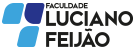 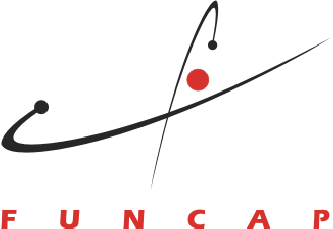 Núcleo de Inovação Tecnológica
 Faculdade Luciano Feijão 
Junho de 2019
Auxílio Participação em Eventos Científicos - AVG 


INSCRIÇÕES: 90 dias antes do início da atividade ou evento;

OBJETIVO: apoiar a participação de pesquisador, com desempenho destacado em sua área de atuação, em eventos científicos no exterior, tais como:  congressos e similares;  intercâmbio científico ou tecnológico; ou  visitas de curta duração, para aquisição de conhecimentos específicos e necessários ao desenvolvimento da pesquisa científica ou tecnológica e/ou de inovação;

 PÚBLICO-ALVO: ter título de doutor ou de livre docência; ter currículo cadastrado na Plataforma Lattes. A atualização das informações do currículo Lattes é de total responsabilidade do proponente;

MAIORES INFORMAÇÕES: http://www.cnpq.br/documents/10157/922d46e3-c4a6-43e4-9626-5a04429bb2b3
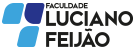 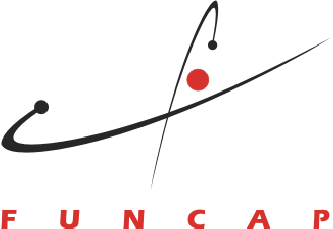 Núcleo de Inovação Tecnológica
 Faculdade Luciano Feijão 
Junho de 2019
The Pollination Project

INSCRIÇÕES: fluxo contínuo;

OBJETIVO: oferecer apoio financeiro a projetos em estágios iniciais que necessitam de uma pequena quantidade de dinheiro para solucionar problemas e fomentar o crescimento

 PÚBLICO-ALVO: poderão se inscrever apenas projetos sem fins lucrativos nas áreas de: Direito e bem-estar dos animais; Artes e cultura; Empoderamento econômico; Sustentabilidade e meio-ambiente; Saúde e bem-estar; Direitos humanos e dignidade; Desenvolvimento de lideranças; Escolas e educação; Jovens.


MAIORES INFORMAÇÕES: https://thepollinationproject.org/pre-screen-quiz/
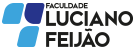 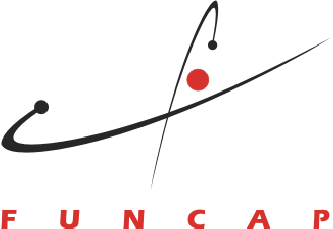 Núcleo de Inovação Tecnológica
 Faculdade Luciano Feijão 
Junho de 2019
Rapid Response Fund - Open Technology Fund (OTF)

INSCRIÇÕES: fluxo contínuo;

OBJETIVO: facilitar o desenvolvimento de uma comunidade de resposta digital emergencial que possa trabalhar em conjunto para resolver ameaças de forma abrangente, através de apoio financeiro direto e serviços técnicos de parceiros confiáveis para resolver emergências digitais de usuários e organizações de alto risco na internet, a exemplo de blogueiros, ativistas cibernéticos, jornalistas e defensores de direitos humanos. São oferecidos dois tipos de apoio: 1 – Serviços tecnológicos de parceiros de serviços confiáveis. 2 – Apoio financeiro direto para as necessidades que não podem ser satisfeitas pelos parceiros de serviço disponíveis.

 PÚBLICO-ALVO: indivíduos de todas as idades, independentemente da nacionalidade, credo ou sexo, que demonstram habilidade para realizar um trabalho de resposta rápida e que têm vasto conhecimento das comunidades com quem trabalham e das ameaças digitais que vivem..


MAIORES INFORMAÇÕES: https://www.opentech.fund/apply/rapid-response?field_application_request=3654
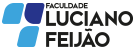 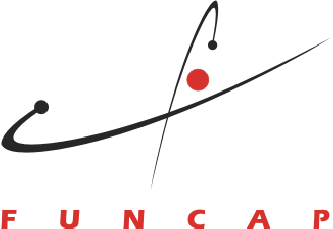 Núcleo de Inovação Tecnológica
 Faculdade Luciano Feijão 
Junho de 2019
Internet Freedom Fund - Open Technology Fund (OTF)

INSCRIÇÕES: fluxo contínuo;

OBJETIVO: apoiar projetos e pessoas que trabalham em iniciativas abertas e acessíveis, centradas em tecnologia que promovam direitos humanos, liberdade na internet, sociedades abertas e ajudem a avançar o acesso inclusivo e seguro a redes globais de comunicação para usuários em risco, incluindo jornalistas, defensores dos direitos humanos, ativistas da sociedade civil e todos as pessoas que vivem em ambientes repressivos que desejam falar livremente on-line.

 PÚBLICO-ALVO: indivíduos de todas as idades, independentemente da nacionalidade, residência, credo, gênero ou outros fatores; organizações sem fins lucrativos / organização não governamental; Universidades ou instituições de pesquisa sem fins lucrativos; organizações ou negócio com fins lucrativos em qualquer país; consórcios de várias pessoas ou organizações com um indivíduo ou organização designada como o candidato principal..


MAIORES INFORMAÇÕES: https://www.opentech.fund/apply/concept-note?field_application_request=3625
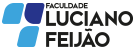 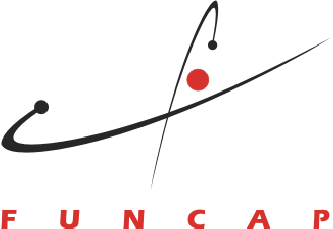 Núcleo de Inovação Tecnológica
 Faculdade Luciano Feijão 
Junho de 2019
Core Infrastructure Fund - Open Technology Fund (OTF)

INSCRIÇÕES: fluxo contínuo;

OBJETIVO: apoiar as tecnologias de construção e infraestrutura baseadas na segurança digital e nas ferramentas de evasão que fortalecem a liberdade na internet, a segurança digital e a saúde geral da internet..

 PÚBLICO-ALVO: indivíduos de todas as idades, independentemente da nacionalidade, residência, credo, gênero ou outros fatores; organizações sem fins lucrativos / organização não governamental; Universidades ou instituições de pesquisa sem fins lucrativos; organizações ou negócio com fins lucrativos em qualquer país; consórcios de várias pessoas ou organizações com um indivíduo ou organização designada como o candidato principal.

MAIORES INFORMAÇÕES: https://www.opentech.fund/apply/concept-note?field_application_request=3905
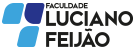 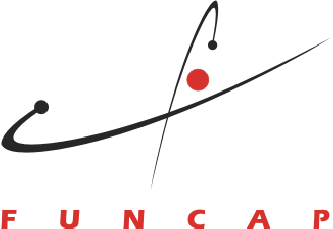 Núcleo de Inovação Tecnológica
 Faculdade Luciano Feijão 
Junho de 2019
Natura Startups

INSCRIÇÕES: fluxo contínuo;

OBJETIVO: viabilizar e acelerar negócios inovadores

 PÚBLICO-ALVO: empresas brasileiras e estrangeiras com produto mínimo viável (ou seja, com potencial para gerar valor às unidades de negócio da Natura). 

MAIORES INFORMAÇÕES: http://www.natura.com.br/a-natura/inovacao/startups.
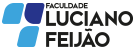 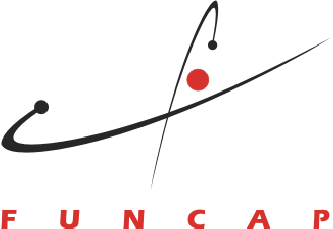 Núcleo de Inovação Tecnológica
 Faculdade Luciano Feijão 
Junho de 2019
Edital OFID Grant

INSCRIÇÕES: fluxo contínuo;

OBJETIVO: oferecer assistência tecnológica para pequenos projetos, auxílio humanitário e patrocínios para pesquisas e outros programas. As áreas de atuação do Fundo são: Assistência Social;Ciência e Tecnologia; Defesa de Direitos; Desenvolvimento comunitário; Meio Ambiente; Saúde

 PÚBLICO-ALVO: organizações internacionais, nacionais, regionais e ONGs que comprovem sua condição financeira e jurídica.


MAIORES INFORMAÇÕES: http://www.ofid.org/PROJECTS-OPERATIONS/Grants/Grant-Application
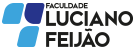 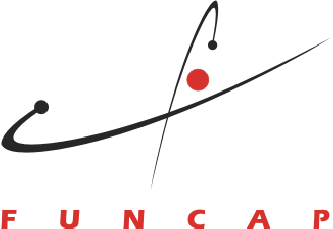 Núcleo de Inovação Tecnológica
 Faculdade Luciano Feijão 
Junho de 2019
Fundo de Caridade Hilton

INSCRIÇÕES: fluxo contínuo;

OBJETIVO: abordar desvantagens, principalmente apoiando causas que são menos propensas a arrecadar fundos de assinaturas públicas. Tanto o Reino Unido e a política de fundos estrangeiros é direcionada em grande parte ao trabalho de apoio a nível comunitário.

 PÚBLICO-ALVO: as prioridades de concessão de subsídios no exterior são para projetos em países em desenvolvimento que trabalham em desenvolvimento comunitário, educação e saúde. Os curadores serão particularmente bem vindos aos projetos que atendam às necessidades e ao potencial das meninas e das mulheres.


MAIORES INFORMAÇÕES: http://www.hildencharitablefund.org.uk/
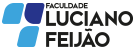 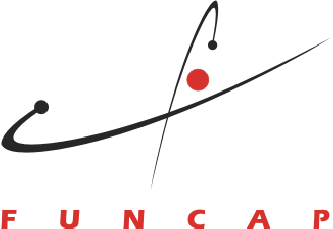 Núcleo de Inovação Tecnológica
 Faculdade Luciano Feijão 
Junho de 2019
Fundo de Ação Urgente (Urgente Acction Fund)
 
INSCRIÇÕES: fluxo contínuo;
                                                                                                                                                                                                                                                                                                                                                                                                                                                                                                                                                                                                                                                                                                                                                                                                     
OBJETIVO: apoia quatro categorias de pedidos, que incluem respostas a fundamentalismos, conflitos e violência em situações de instabilidade polícia; ações legais ou legislativas que ajudem a proteger direitos conquistados; proteção e defesa de atividades que lutam pelos direitos das mulheres; e solicitações de apoio para promoção e proteção dos direitos das mulheres ao acesso e gestão dos recursos naturais e meio ambientes. Todos os pedidos devem seguir quatro critérios: serem estratégicos, urgentes, sustentáveis e legitimados pelo apoio de outras organizações

 PÚBLICO-ALVO: para organizações brasileiras, é preciso enviar propostas para o a versão latina do Fundo, cujo site está em espanhol. O formulário de pedido, no entanto, está disponível em português. Não há restrição de data quanto ao momento da realização do pedido, ele pode ser realizado em qualquer momento durante o ano, e o Fundo promete uma primeira resposta em até 72 horas.

MAIORES INFORMAÇÕES: http://captadores.org.br/2014/08/14/fundo-de-acao-urgente-recebe-pedidos-de-apoio-a-projetos-de-direitos-humanos-de-mulheres/
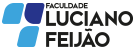 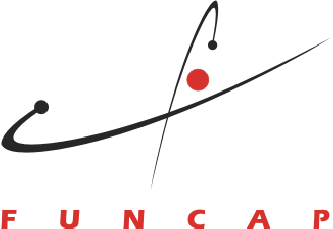 Núcleo de Inovação Tecnológica
 Faculdade Luciano Feijão 
Junho de 2019
Edital Fundação Abilis 
INSCRIÇÕES: fluxo contínuo;
                                                                                                                                                                                                                                                                                                                                                                                                                                                                                                                                                                                                                                                                                                                                                                                                     
OBJETIVO: fortalecer a capacidade das organizações de pessoas com deficiência e seus membros nos países em desenvolvimento, para que possam trabalhar ativamente para a melhoria e a realização dos seus direitos na sociedade. A participação ativa das pessoas com deficiência contribui para a sua capacitação e ajuda a mudar a atitude negativa da sociedade em relação à deficiência.

 PÚBLICO-ALVO: organizações da sociedade civil


MAIORES INFORMAÇÕES: http://captadores.org.br/2014/08/14/fundo-de-acao-urgente-recebe-pedidos-de-apoio-a-projetos-de-direitos-humanos-de-mulheres/
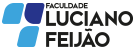 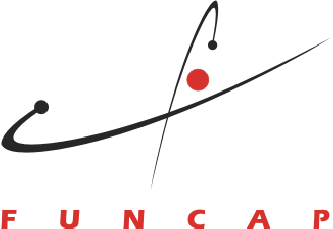 Núcleo de Inovação Tecnológica
 Faculdade Luciano Feijão 
Junho de 2019
The Andrew W. Mellon Foundation 

INSCRIÇÕES: fluxo contínuo;

OBJETIVO:  apoio a projetos de humanidades, artes, educação superior e patrimônio cultural.

 PÚBLICO-ALVO: organizações em atividade há mais de cinco anos são elegíveis para se inscrever no edital e concorrer a apoios de até £ 5,000.00 (aproximadamente vinte e um mil reais). A inscrição deverá ser realizada por meio do site do fundo e em inglês.


MAIORES INFORMAÇÕES: http://www.hildencharitablefund.org.uk/
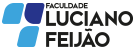 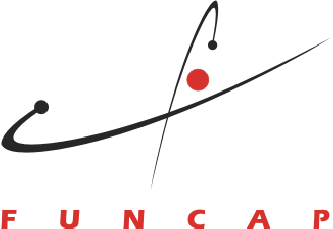 Núcleo de Inovação Tecnológica
 Faculdade Luciano Feijão 
Junho de 2019
PORTARIA Nº 204 -  Programa de Fluxo Contínuo de Demandas Espontâneas ou Induzidas para as áreas de educação, ciência, tecnologia e inovação. 



INSCRIÇÕES: fluxo contínuo;

OBJETIVO: financiar propostas não contempladas nos editais específicos da agência de fomento e apoiar projetos estratégicos por meio de demandas espontâneas ou induzidas pelo governo federal.  O programa poderá financiar missões de trabalho e estudos, bolsas de estudo além de itens de custeio e capital.

 PÚBLICO-ALVO: demandas Espontâneas ou Induzidas 

MAIORES INFORMAÇÕES: http://confap.org.br/news/capes-cria-programa-de-fluxo-continuo-para-apoiar-pesquisas-em-educacao-e-cti/
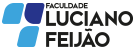 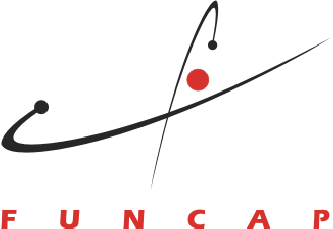 Núcleo de Inovação Tecnológica
 Faculdade Luciano Feijão 
Junho de 2019
Credenciamento de Pesquisadores - Pessoa Física


INSCRIÇÕES: fluxo contínuo

OBJETIVO:  facilitar e agilizar a importação de bens destinados às pesquisas científicas e tecnológicas por eles coordenadas

 PÚBLICO-ALVO: todos os pesquisadores, com título de doutor ou perfil científico e/ou tecnológico equivalente, vinculados a instituições ou centros de pesquisa credenciados pelo CNPq para os efeitos da Lei nº 8.010/90.

MAIORES INFORMAÇÕES: http://cnpq.br/pessoa-fisica/
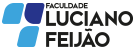 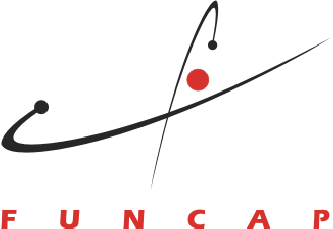 Núcleo de Inovação Tecnológica
 Faculdade Luciano Feijão 
Junho de 2019
Inovacred Parceiros

 
INSCRIÇÕES: fluxo contínuo;

OBJETIVO: oferecer financiamento a empresas de receita operacional bruta anual ou anualizada de até R$ 90 milhões, para aplicação no desenvolvimento de novos produtos, processos e serviços, ou no aprimoramento dos já existentes, ou ainda em inovação em marketing ou inovação organizacional visando ampliar a competitividade das empresas no âmbito regional ou nacional.

 PÚBLICO-ALVO: destina-se ao apoio a empresas e outras instituições que apresentem projetos de inovação.

MAIORES INFORMAÇÕES: http://www.finep.gov.br/apoio-e-financiamento-externa/programas-e-linhas/descentralizacao/inovacred/inovacred-parceiros
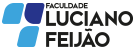 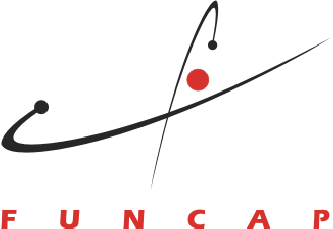 Núcleo de Inovação Tecnológica
 Faculdade Luciano Feijão 
Junho de 2019
Programa Latino-americano da Open Society Foundations 

 
INSCRIÇÕES: fluxo contínuo;

OBJETIVO: apoiar o trabalho das organizações da sociedade civil e sua participação construtiva no desenvolvimento, implementação e fiscalização das políticas públicas locais e regionais. Tema: Responsabilidade e Transparência; Debate Político e Diálogo; Direito Humanos; Segurança de Cidadãos.

 PÚBLICO-ALVO: organizações interessadas devem elaborar uma carta (em inglês), com até duas páginas, explicando a missão da entidade, a descrição do projeto, os principais objetivos e estratégias propostas para a iniciativa, o total de verba que deseja solicitar para o projeto e a sua duração.

MAIORES INFORMAÇÕES: http://gife.org.br/2016/02/01/programa-latino-americano-da-open-society-foundations-recebe-propostas-para-apoio-ao-longo-do-ano/